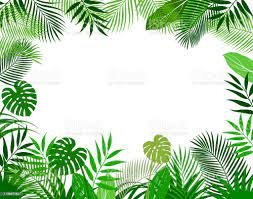 plants
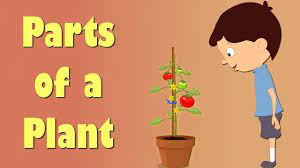 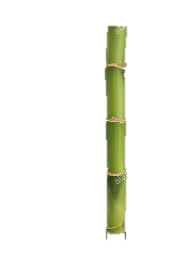 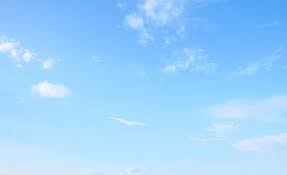 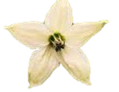 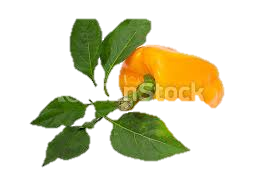 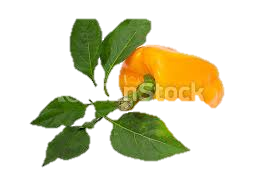 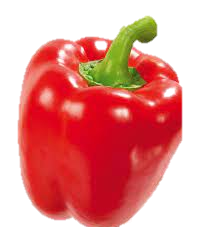 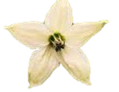 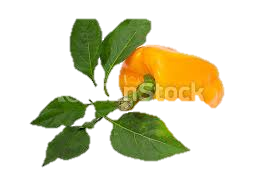 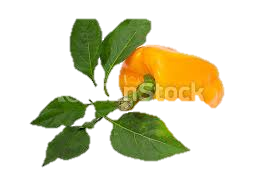 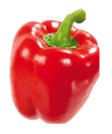 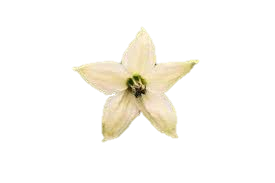 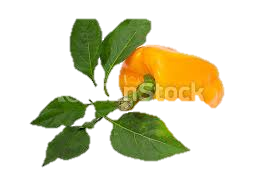 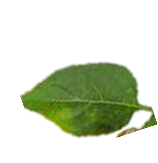 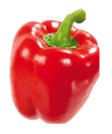 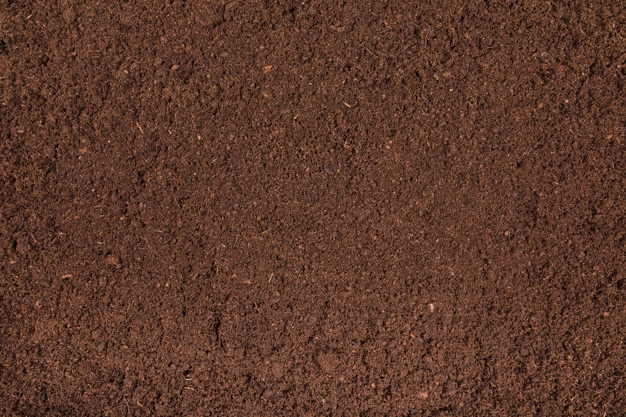 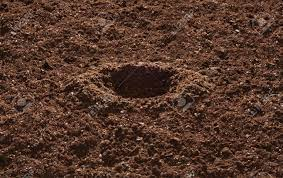 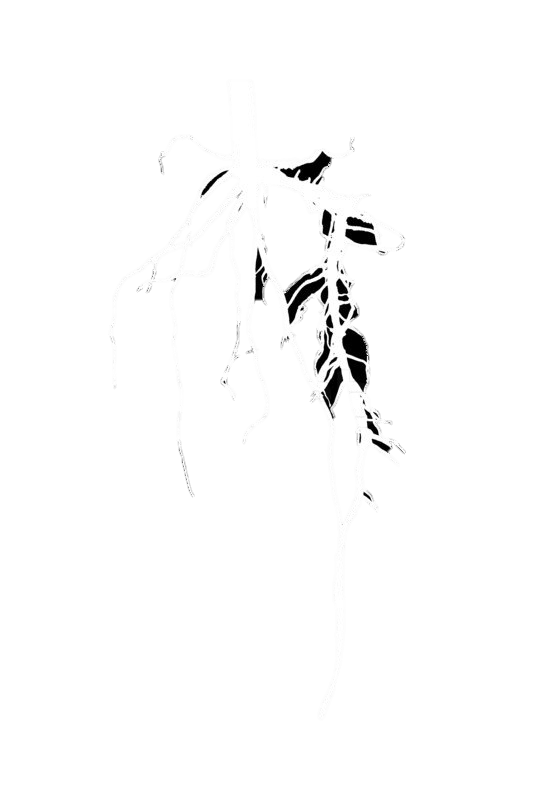 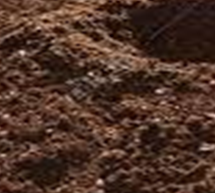 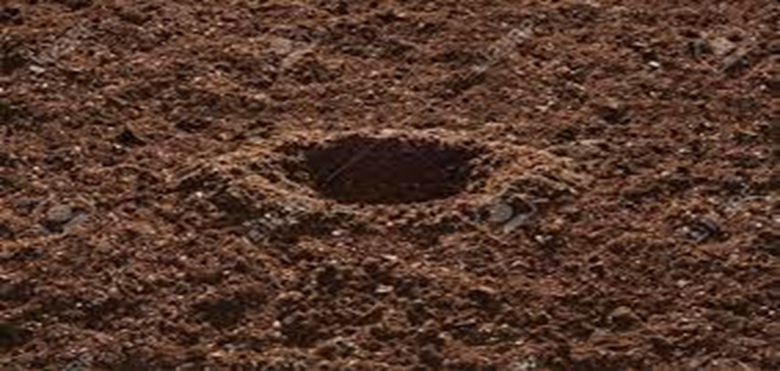 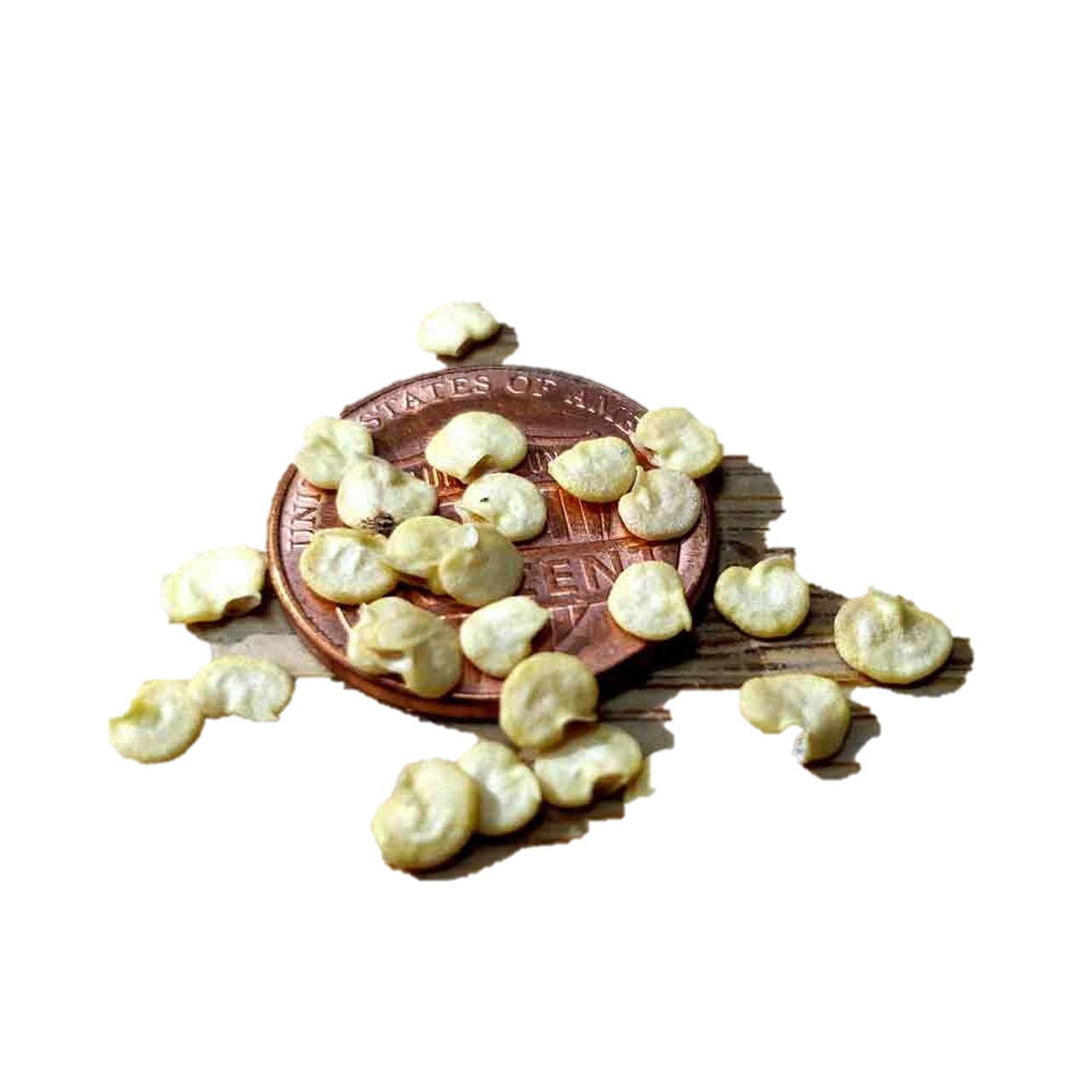